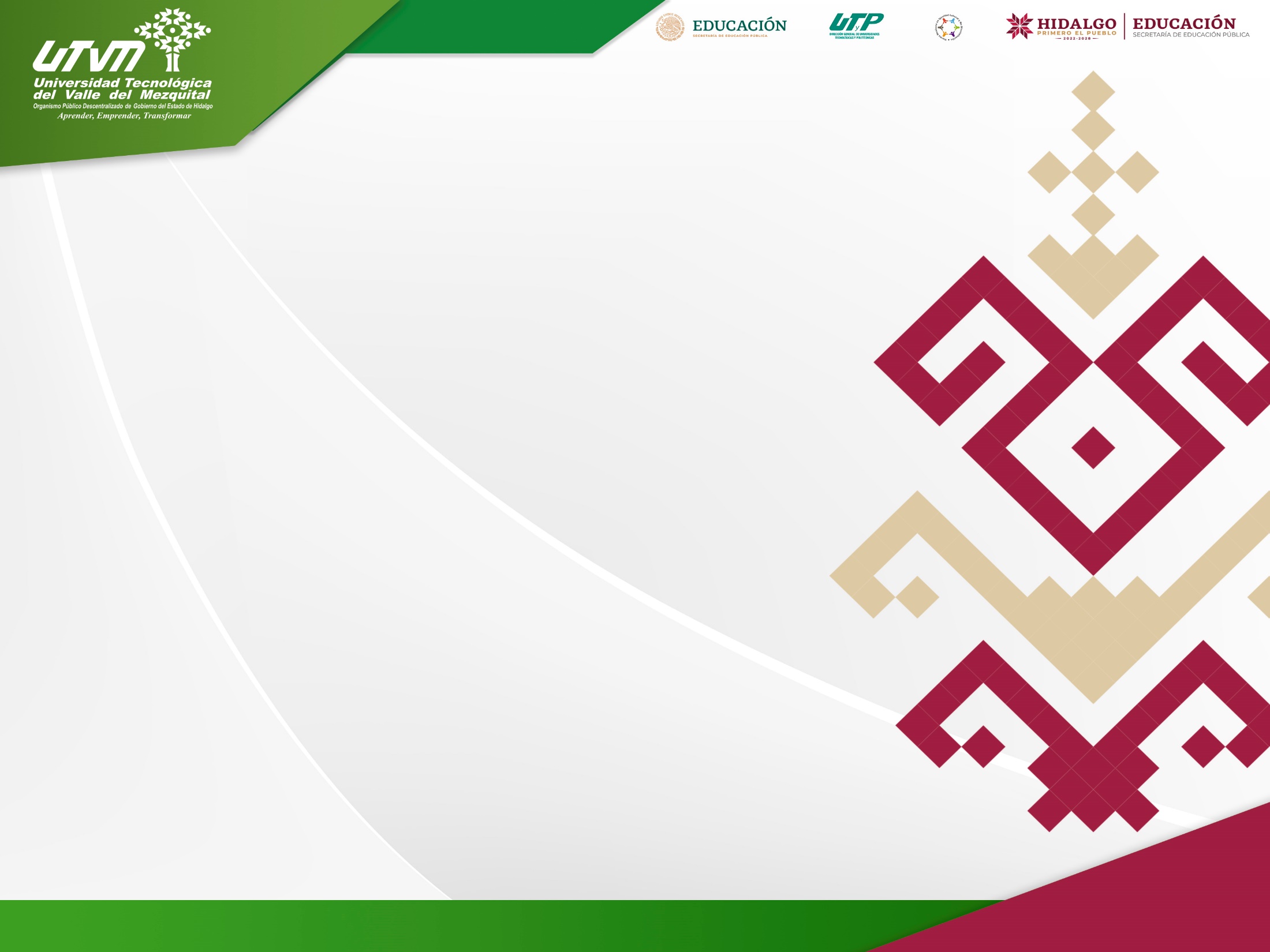 Internacionalización e Interculturalidad
Septiembre 2023
Sesión de Evaluación (cierre)
 y Planeación
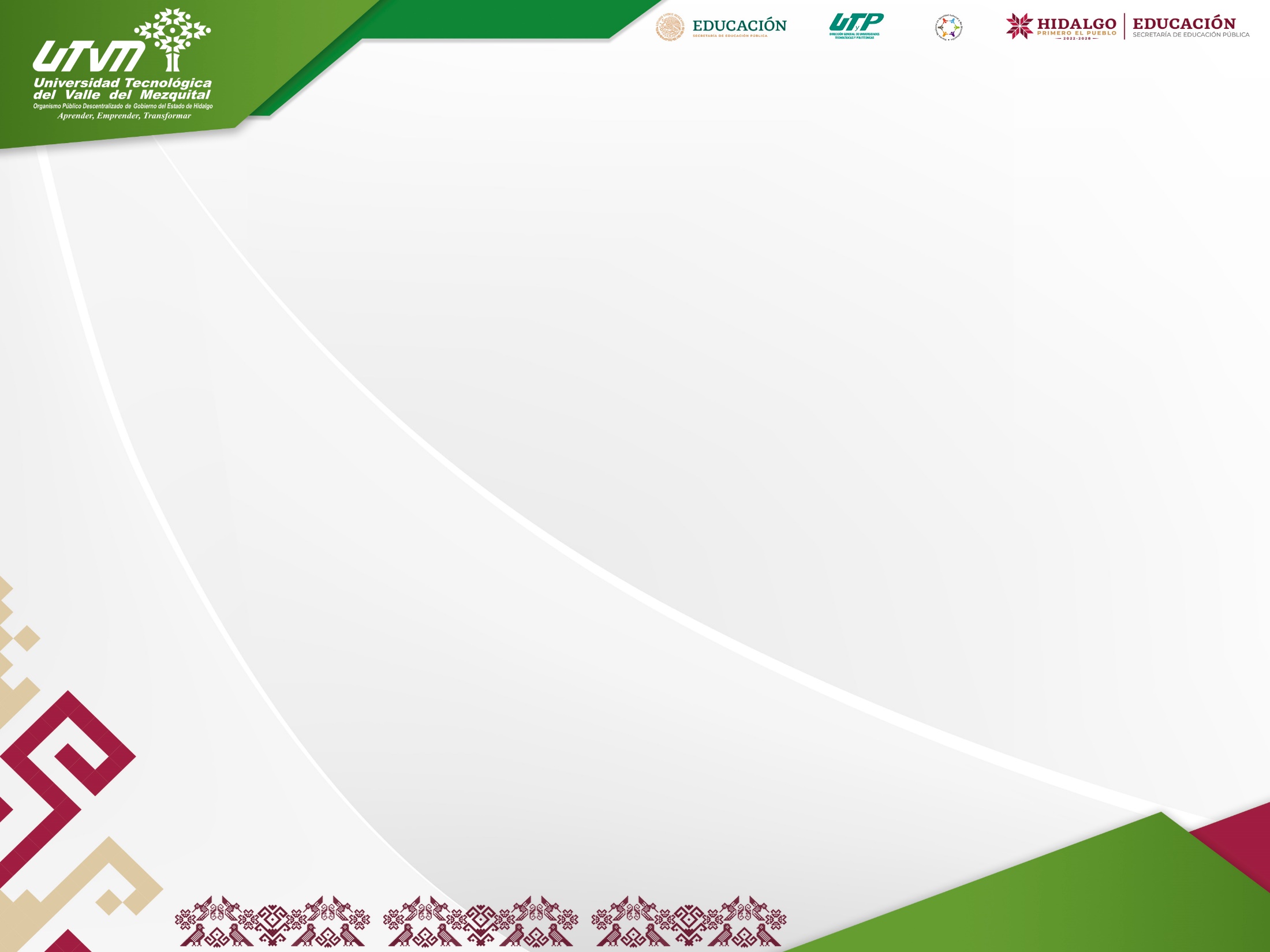 Consejo Técnico de la Educación Superior
Internacionalización e Interculturalidad
Número de acciones de promoción de la interculturalidad
Porcentaje de estudiantes de 10mo. cuatrimestre con nivel B1 MCE o equivalente
Porcentaje de personal académico y/o directivo con nivel B2 MCE o equivalente
Número de estudiantes en movilidad nacional e internacional
Número de docentes en movilidad nacional e internacional
Indicadores
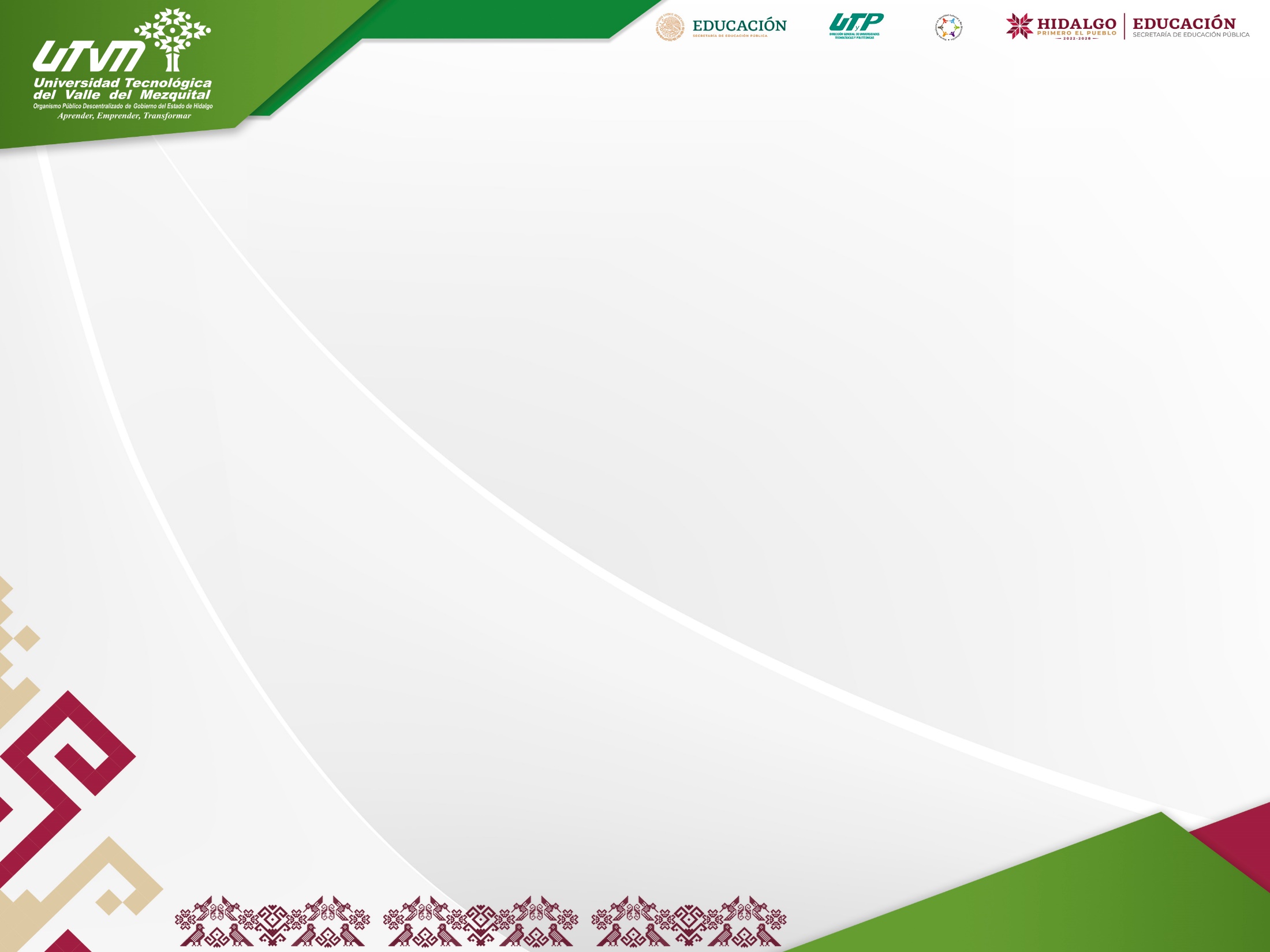 Consejo Técnico de la Educación Superior
Objetivos
Contribuir a la preservación de los usos y costumbres locales, regionales e internacionales 
Incrementar el número de estudiantes y personal docente y administrativo con dominio de algún idioma
Incrementar la participación de los estudiantes y docentes en programas de internacionalización.
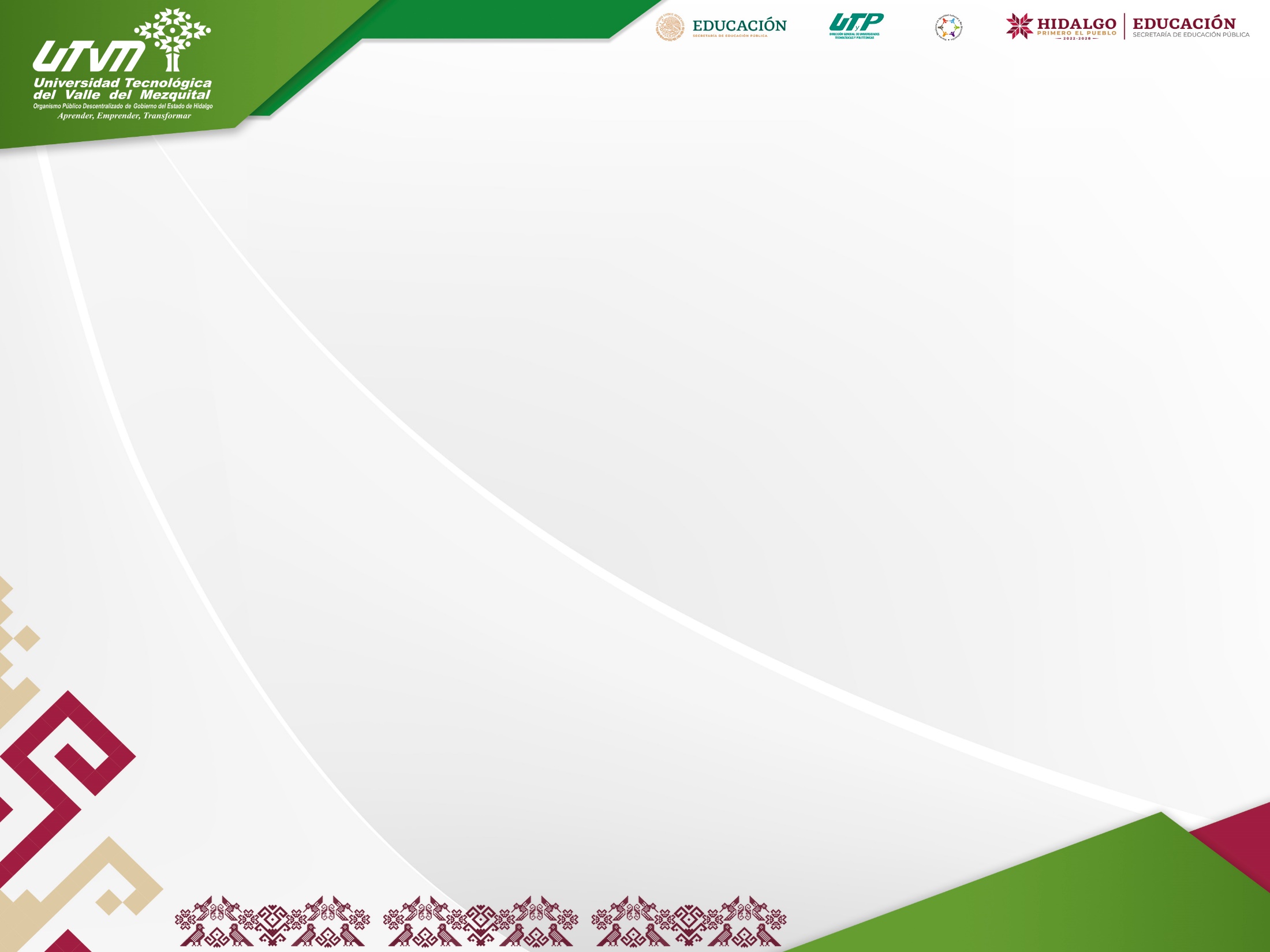 Análisis de logros 2022-2023
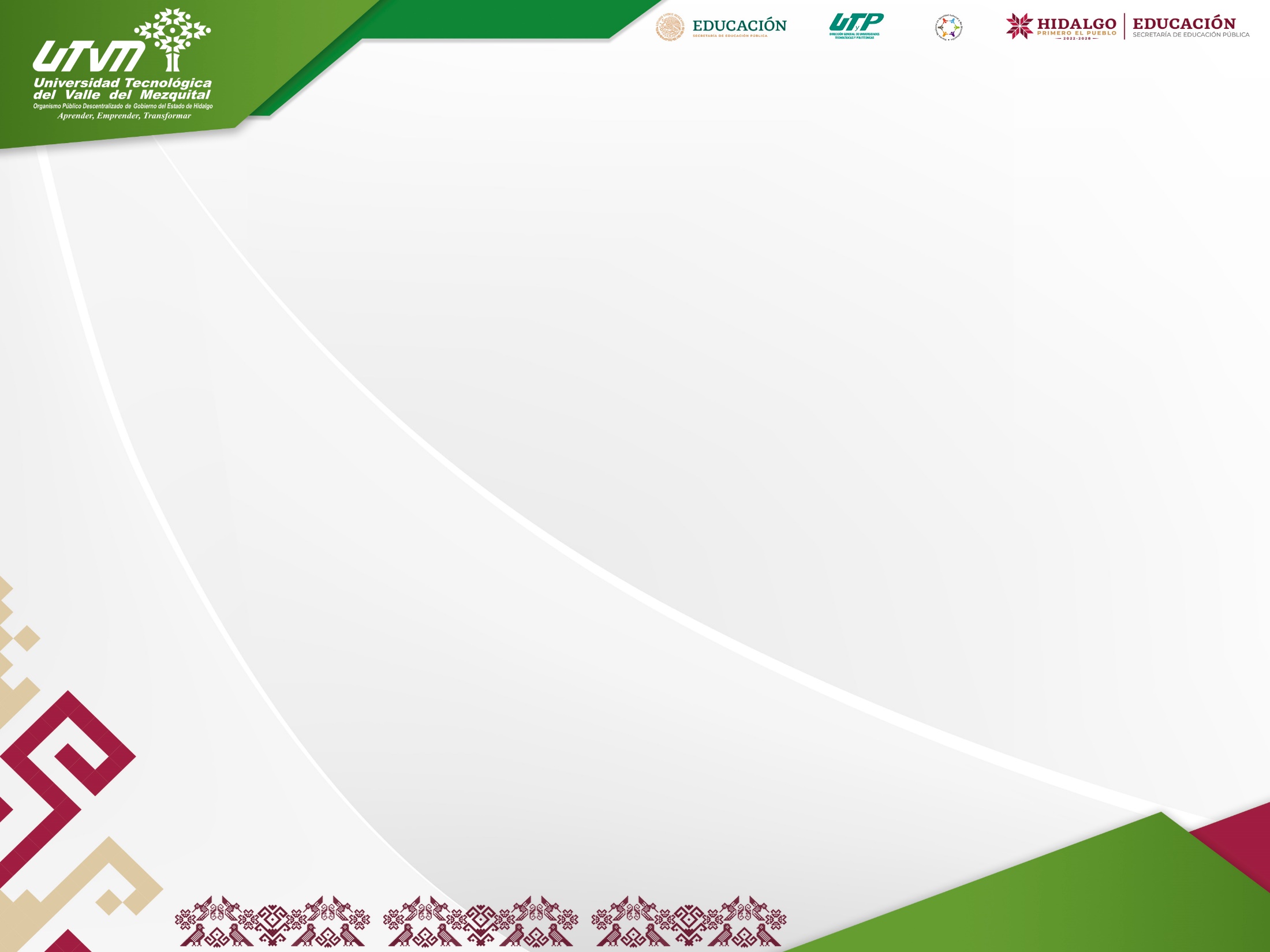 Diseño de la Ruta de Mejora para el ciclo escolar 2023-2024.
Collage 
Actividades
Realizadas
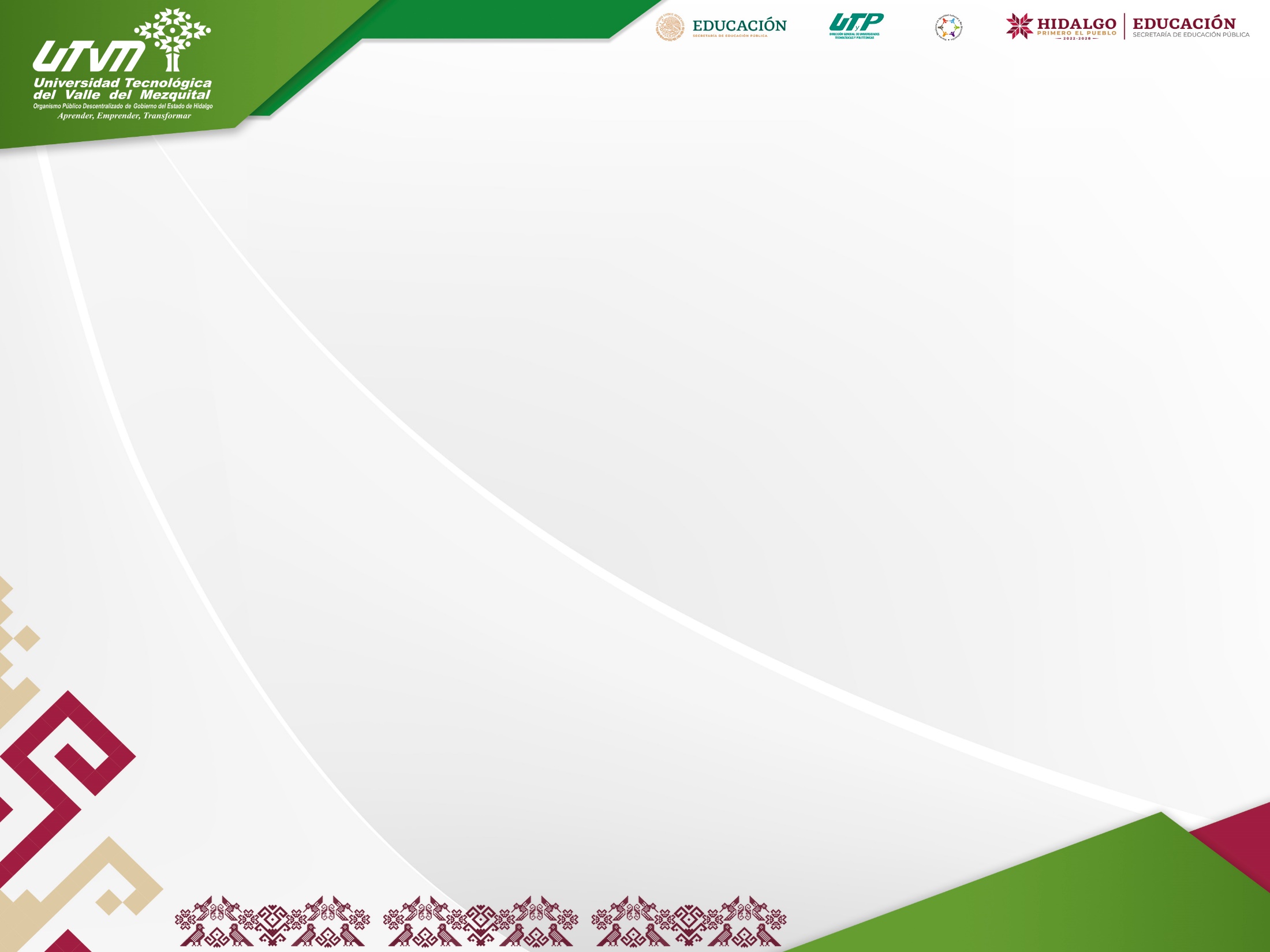 Consejo Técnico de la Educación Superior
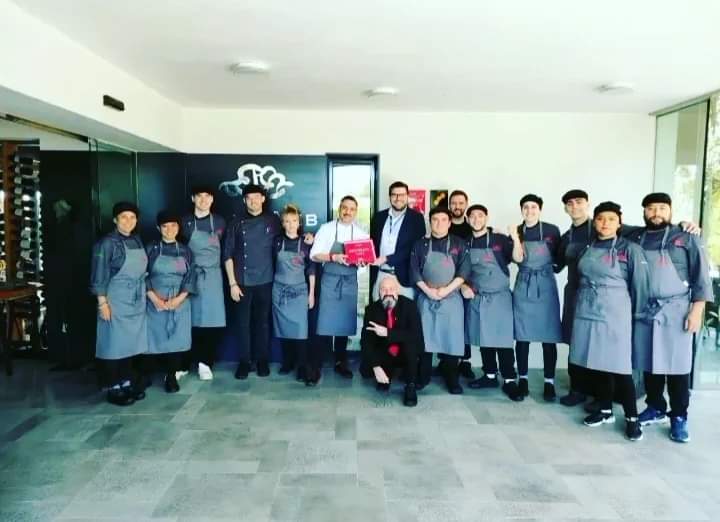 Alexis Scarlette Trejo Tepetate y Omar Domínguez Casasola de la Licenciatura en Gastronomía, realizaron Prácticas Profesionales en el Restaurante Bonamb   del 6/04/2023-29/06/2023
en Javea España
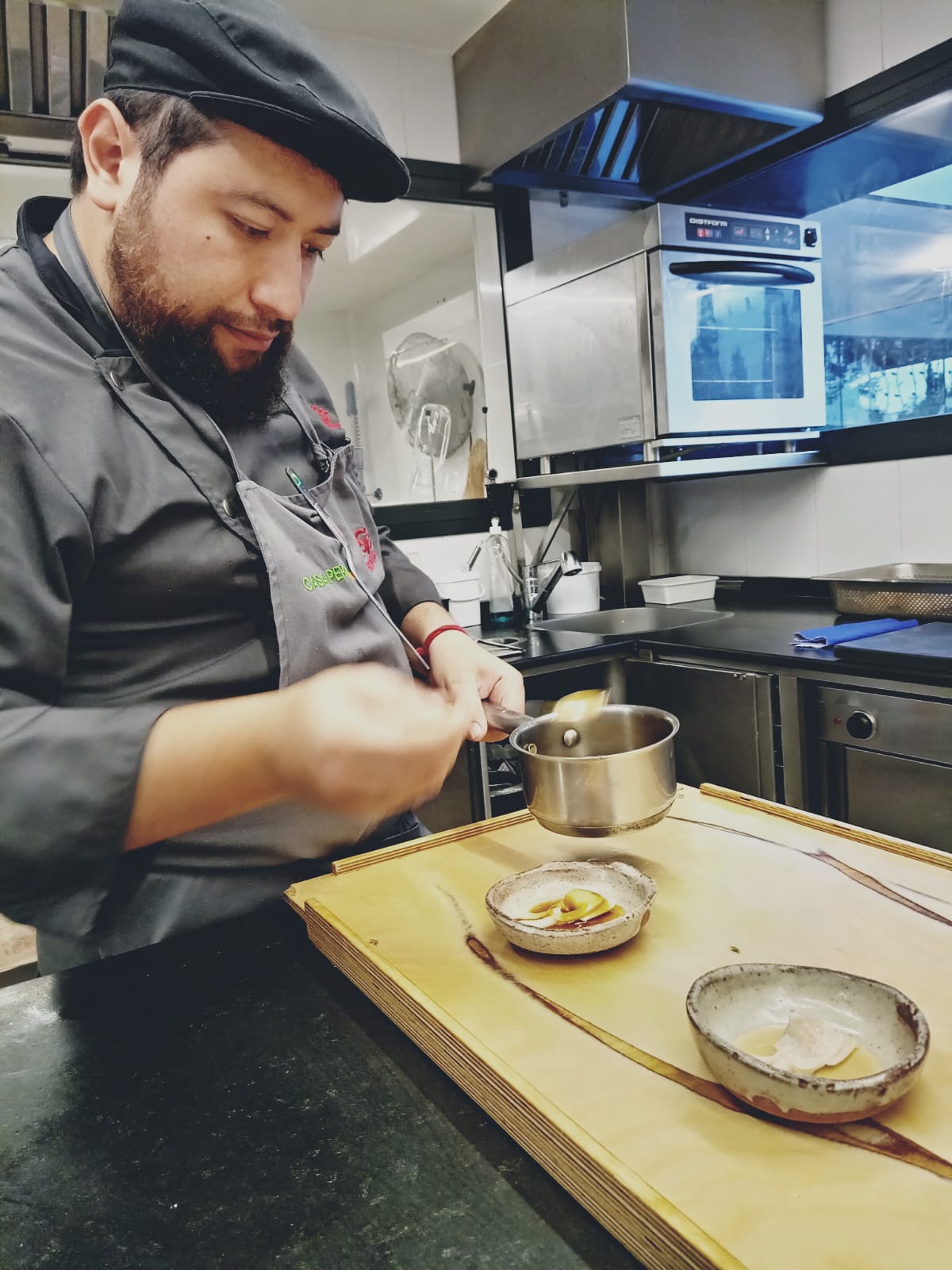 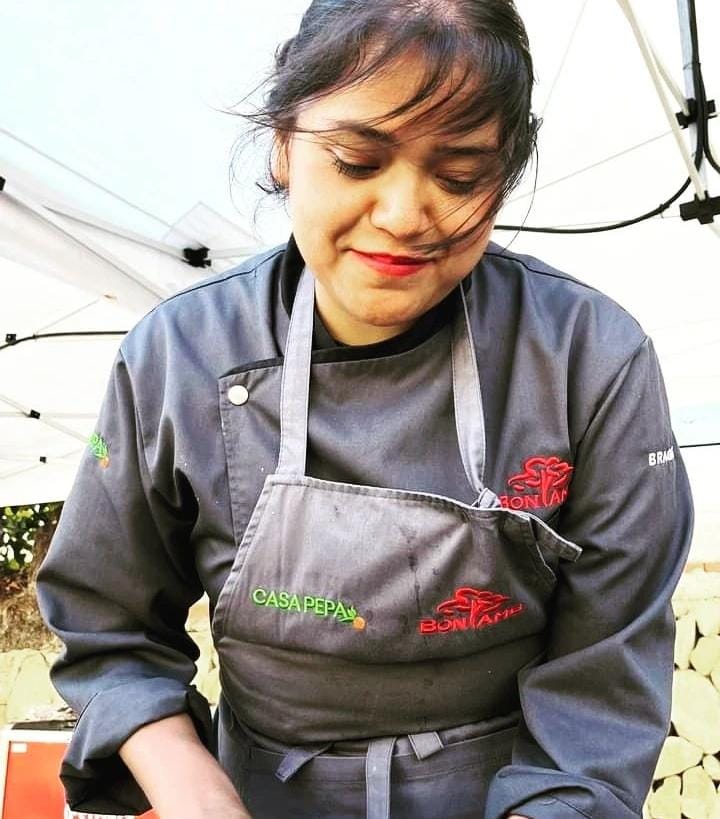 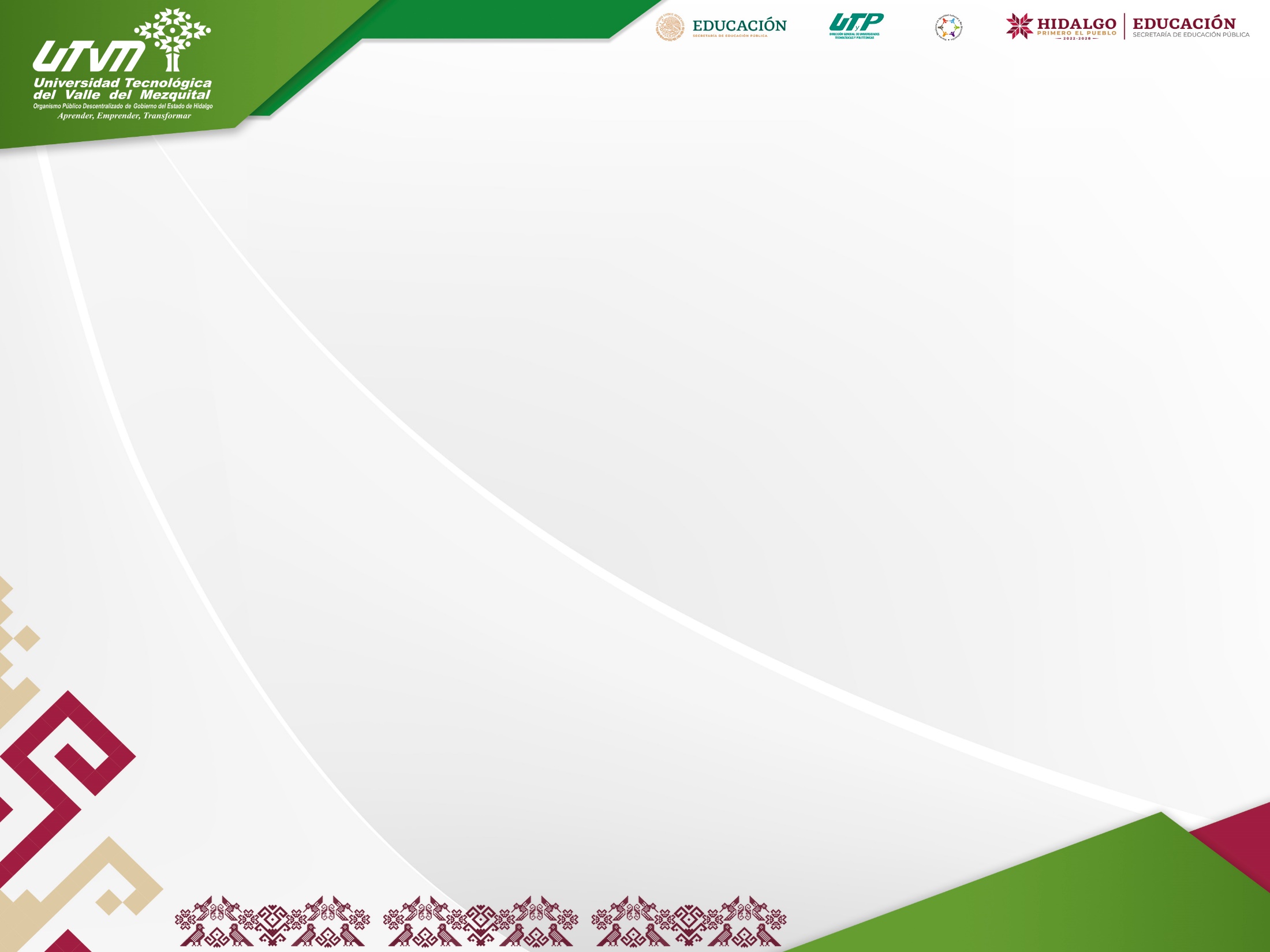 Consejo Técnico de la Educación Superior
Se llevaron  los talleres de “Cómo redactar un Astract” a estudiantes de quinto cuatrimestre (enero-abril) campus Ixmiquilpan y UAT, así también se impartió el taller “Composting as English Acquisition Practice” a estudiantes de tercer y noveno cuatrimestre de los programas Educativos de Turismo, Gastronomía y Procesos Alimentarios. Las pláticas estuvieron a cargo de la Dra. Elizabeth Vargas voluntaria de Peace Corps.

Las actividades tienen la finalidad de fomentar buenas prácticas educativas reforzando su aprendizaje del idioma inglés.
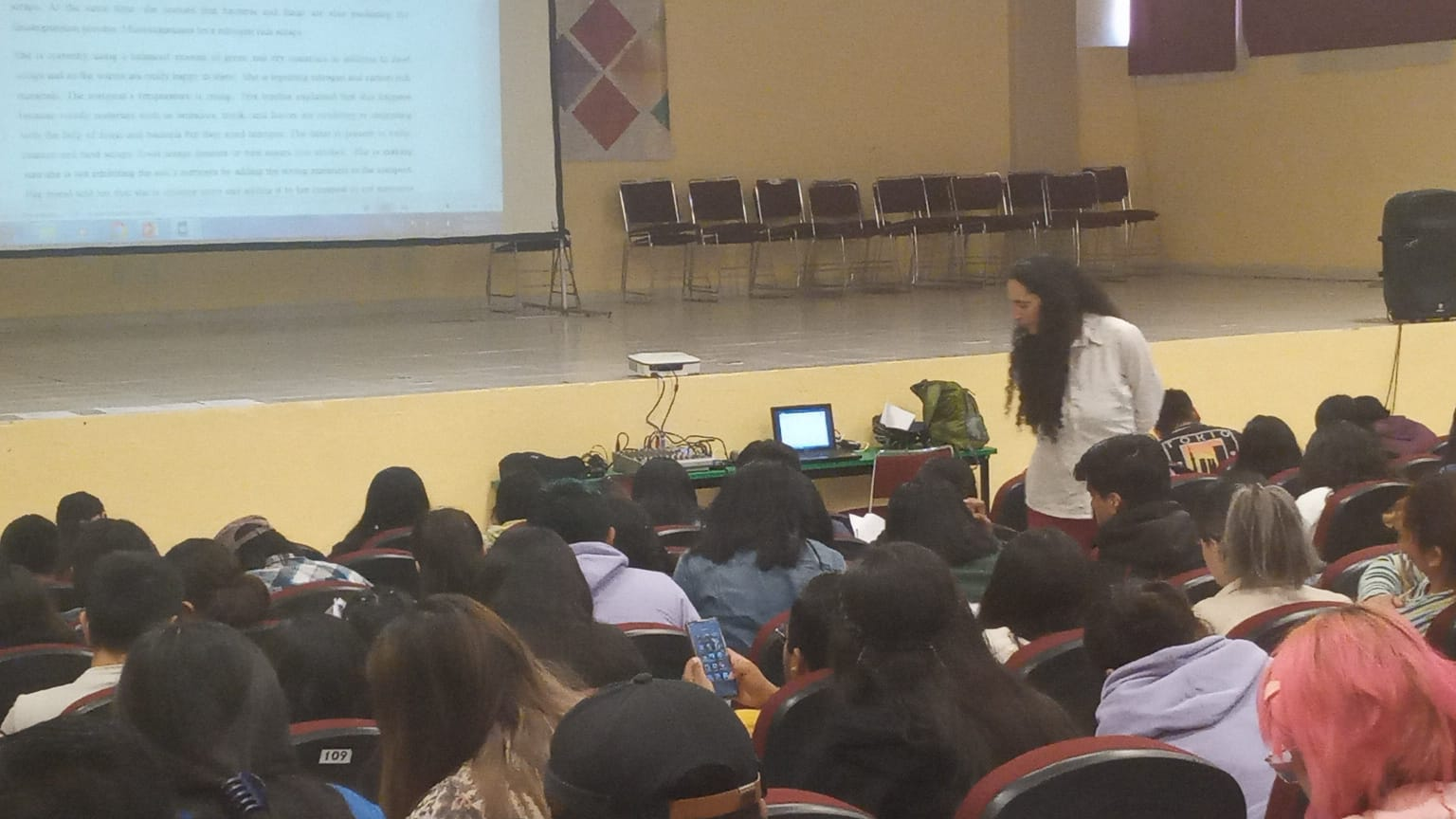 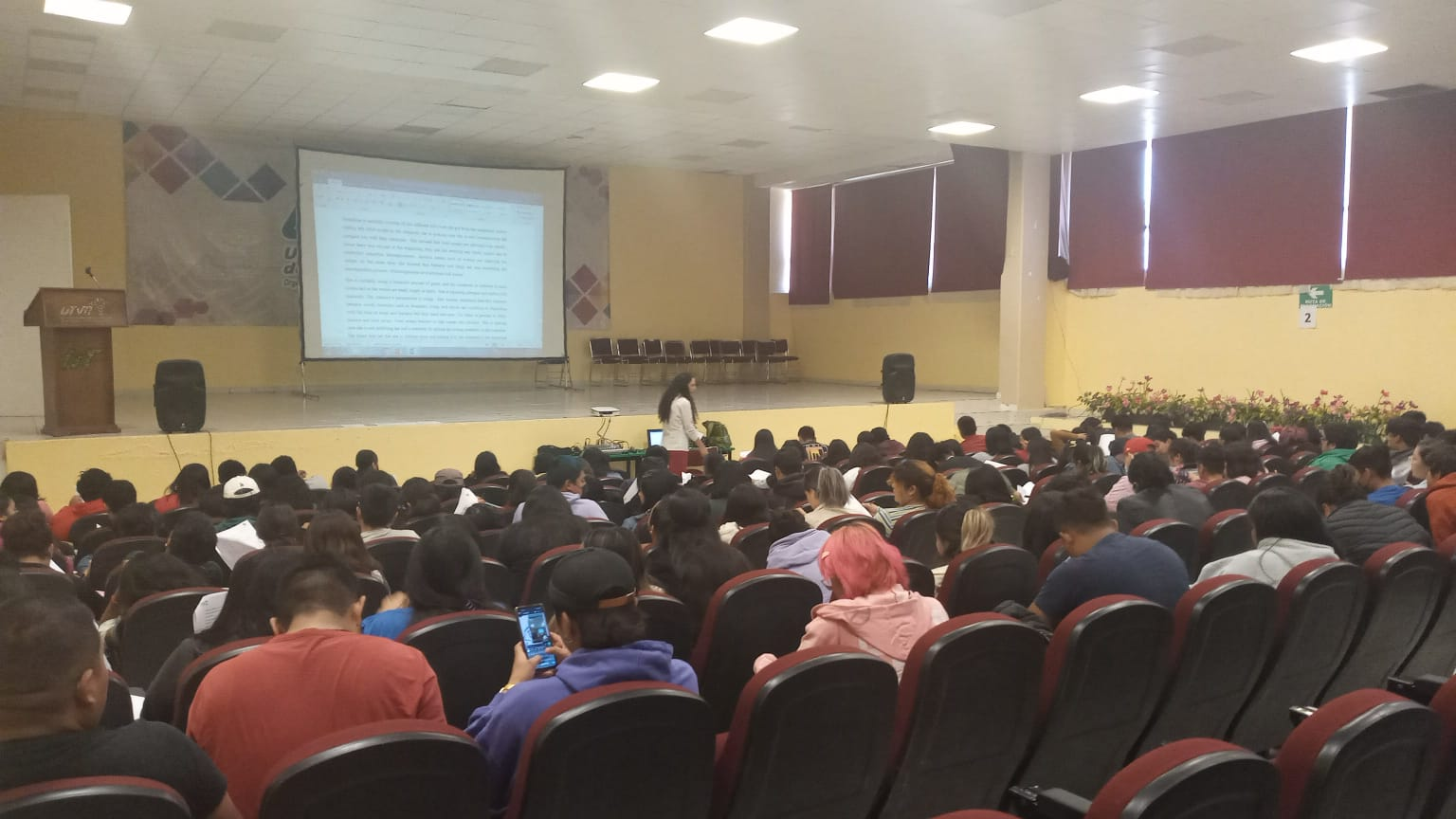 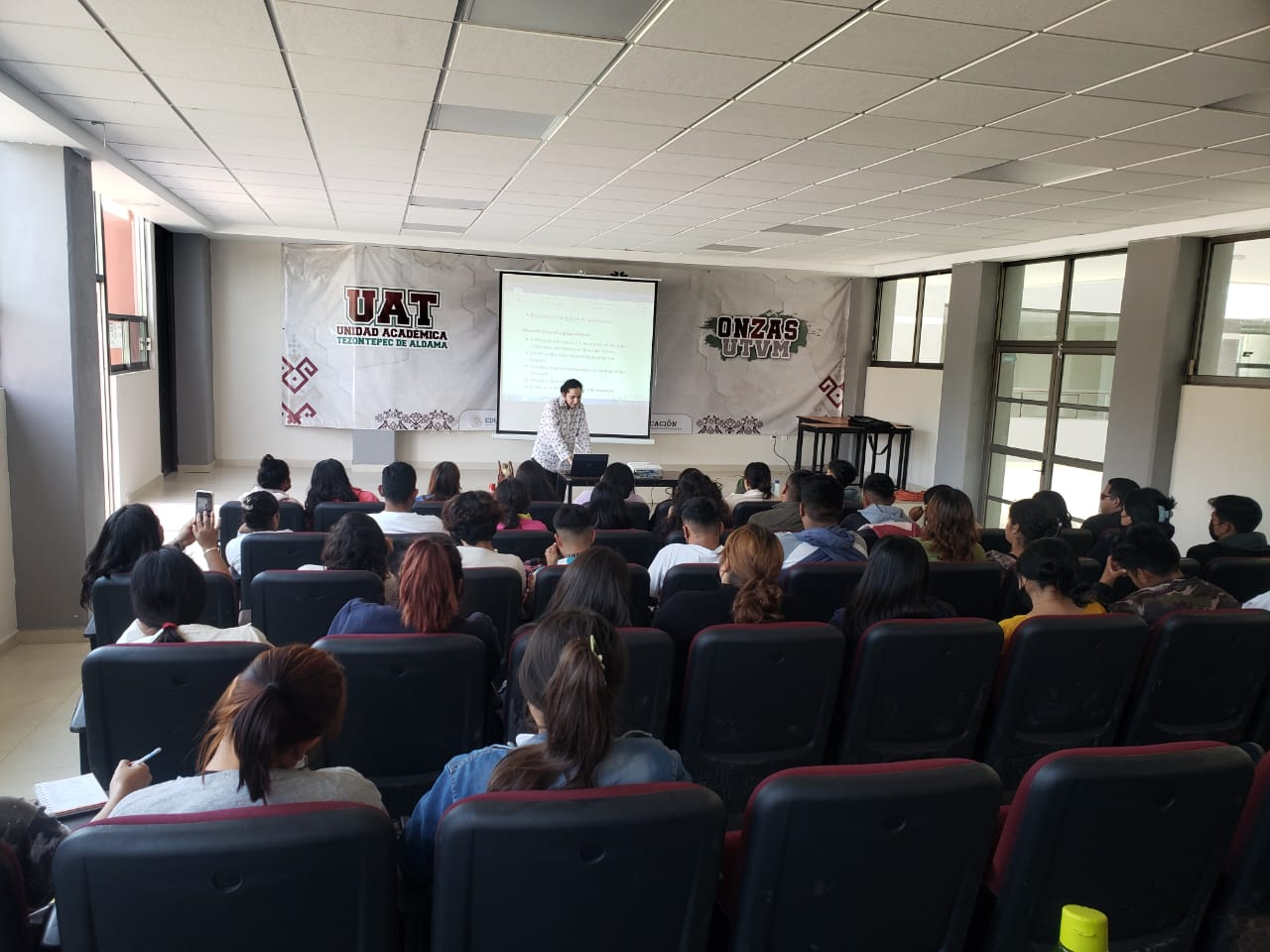 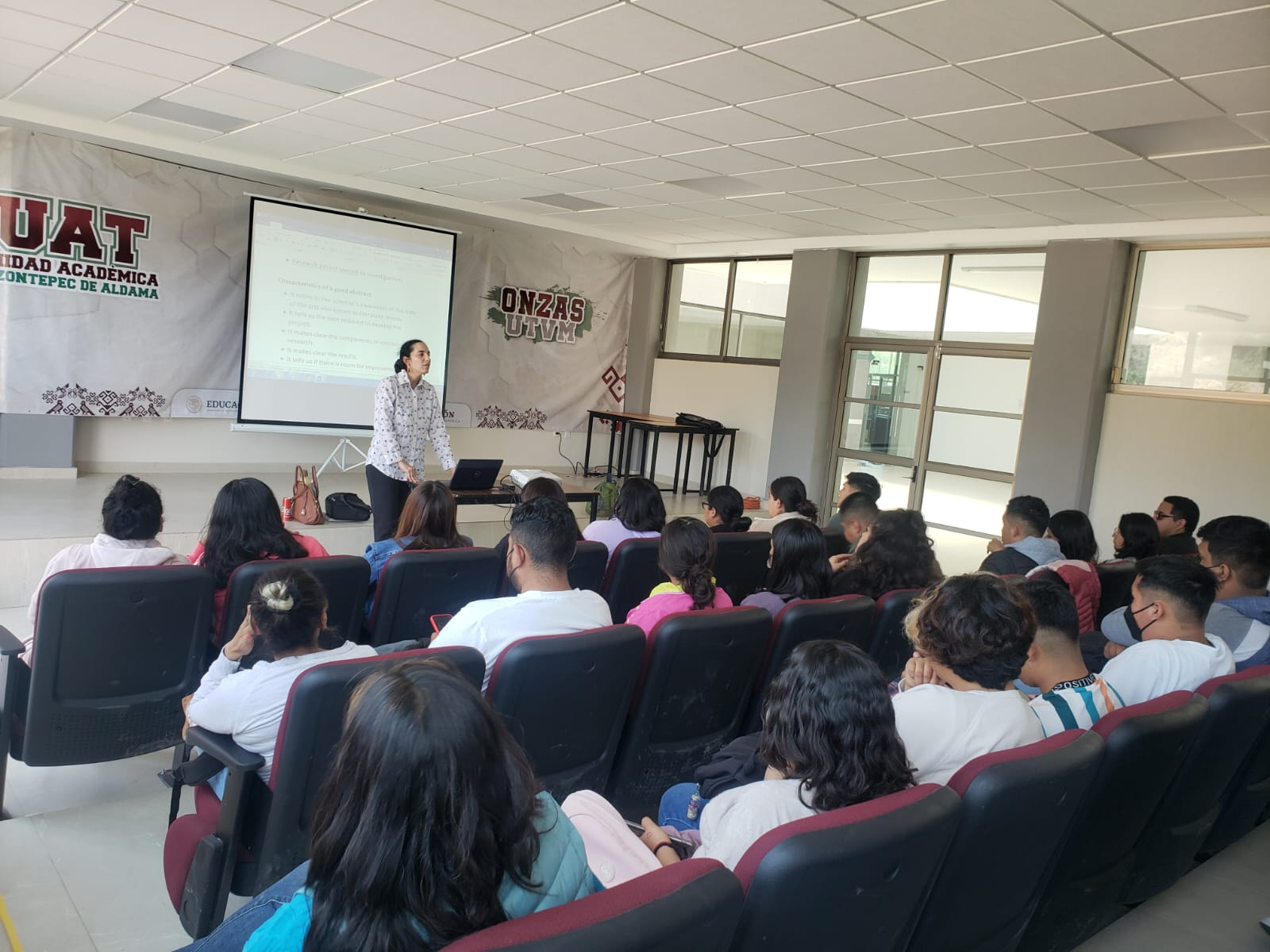 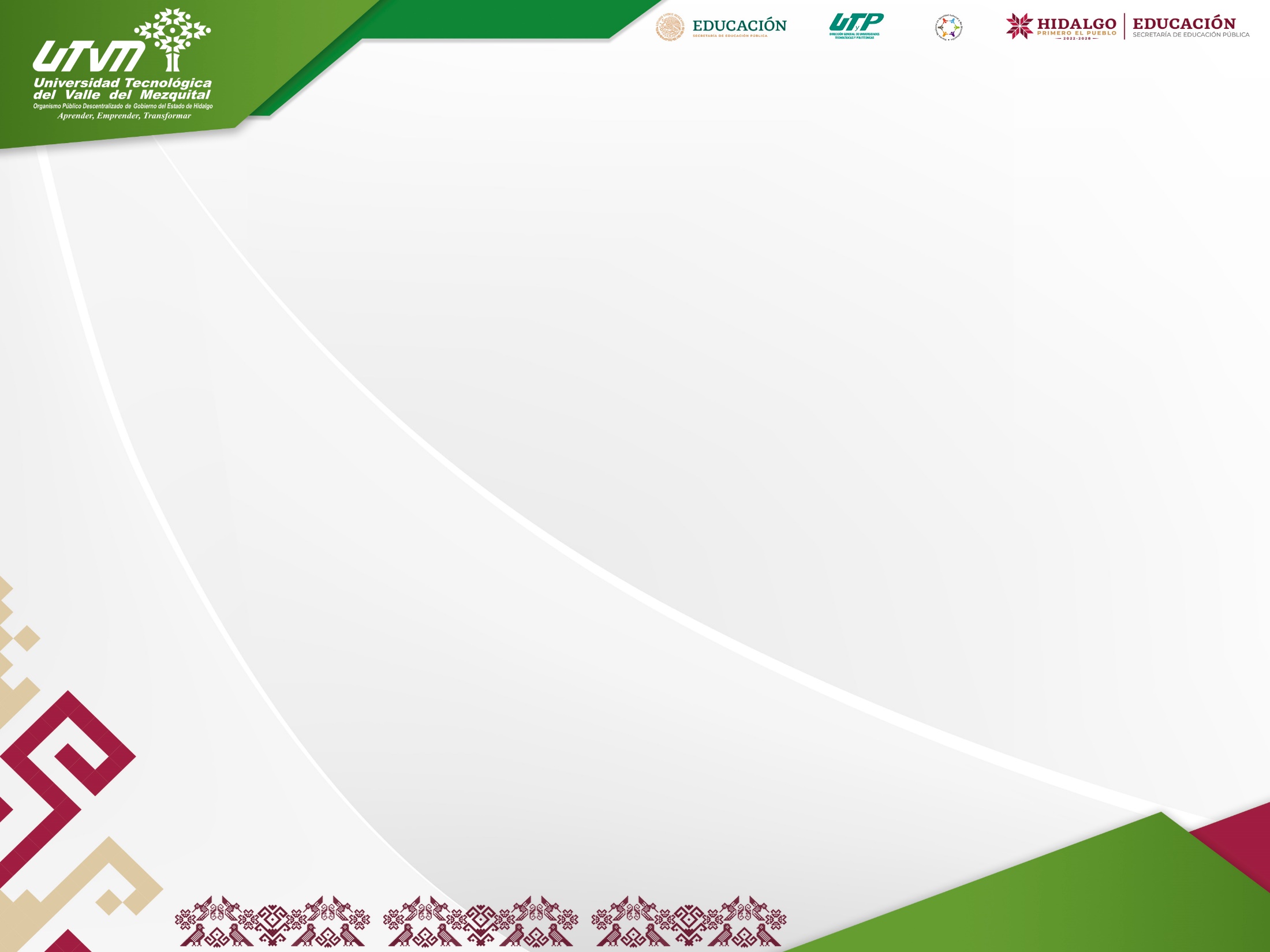 Consejo Técnico de la Educación Superior
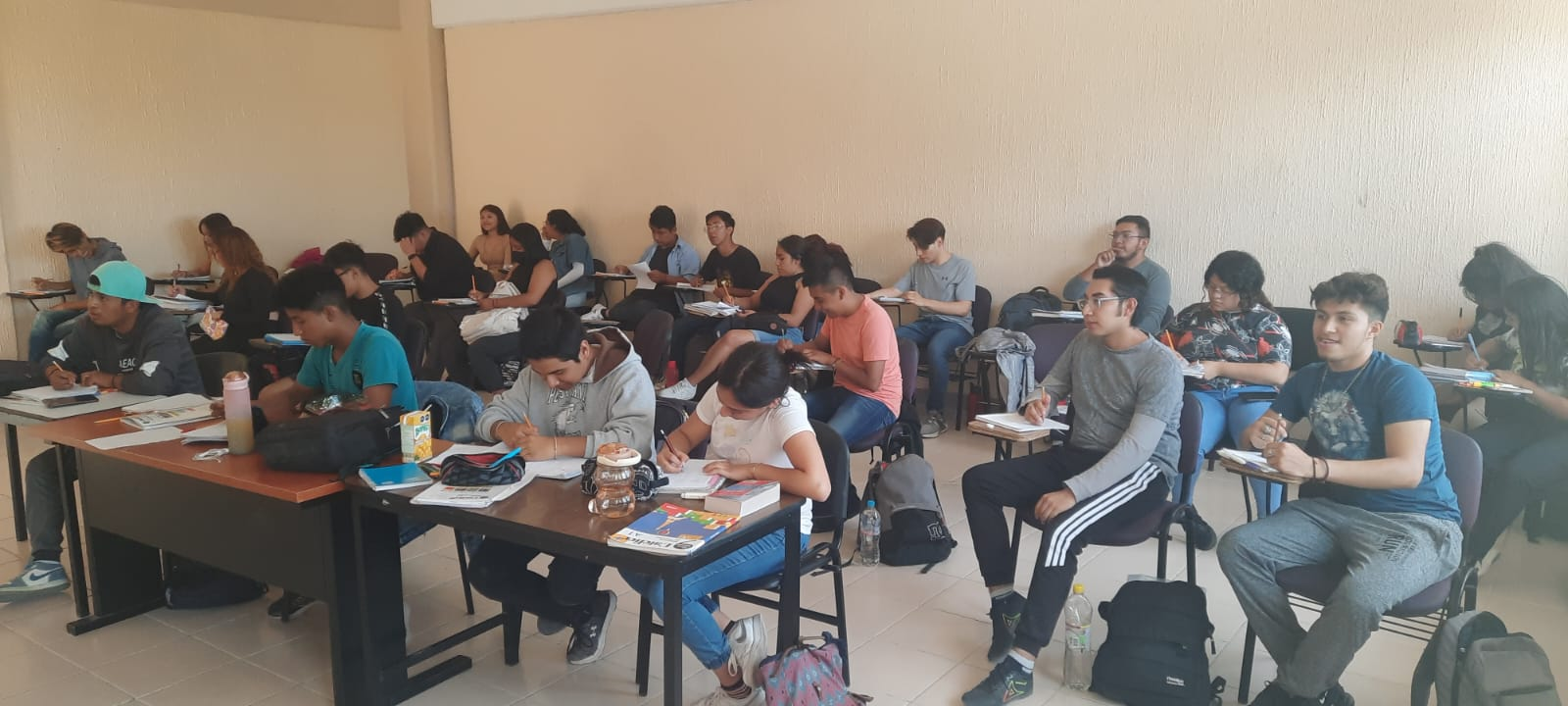 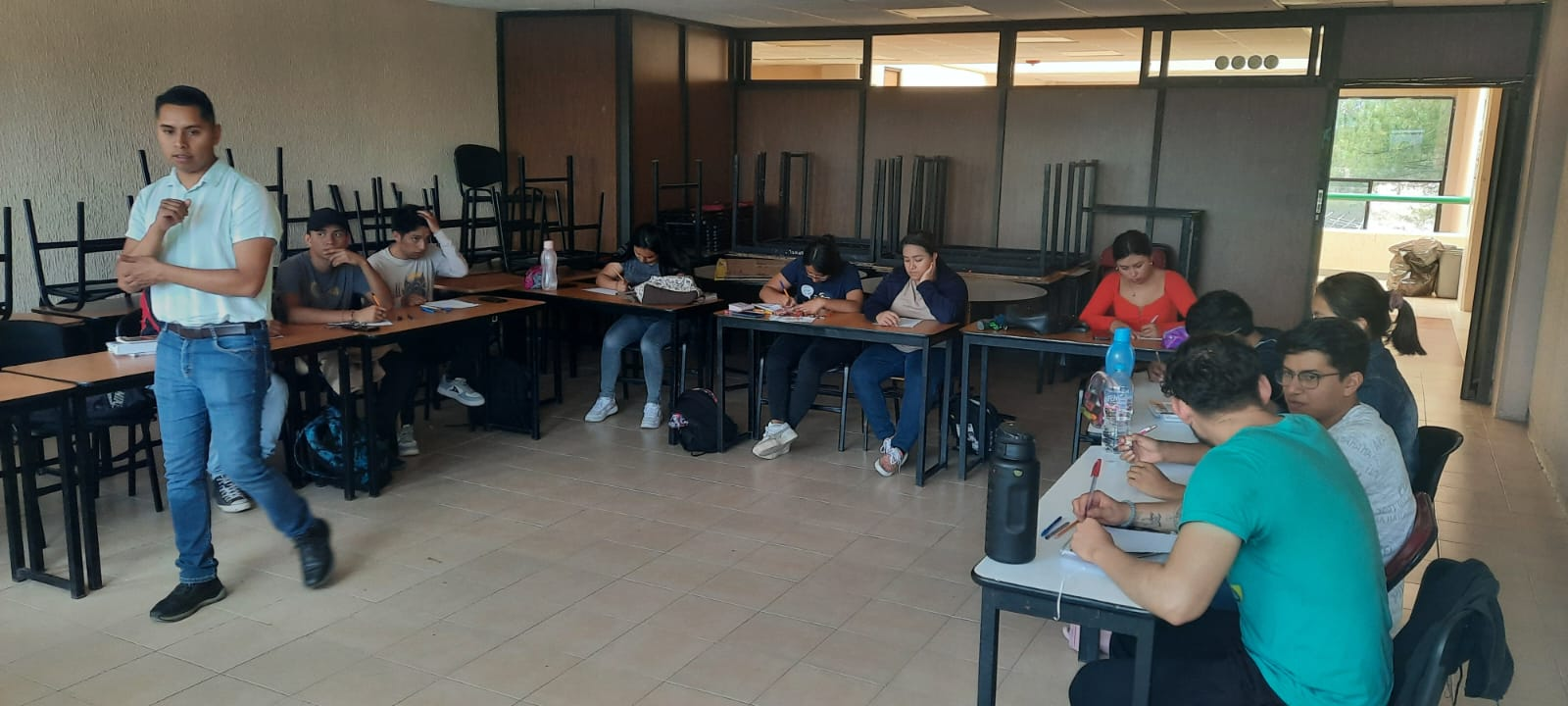 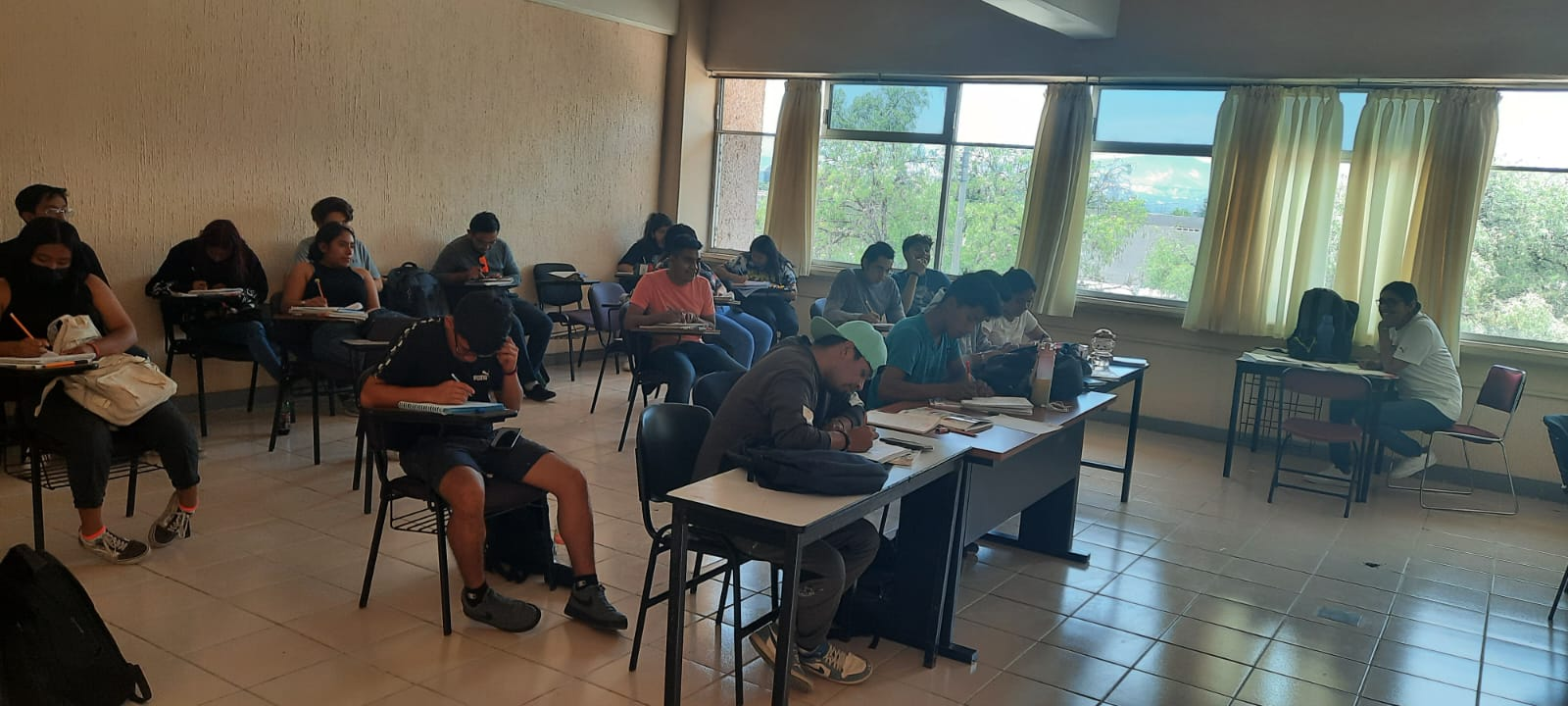 En la modalidad de curso sabatino se imparte el curso de francés para movilidad a estudiantes de todos los Programas Educativos, incluidos los de la UAT como una oportunidad de aprender una tercera lengua extranjera.
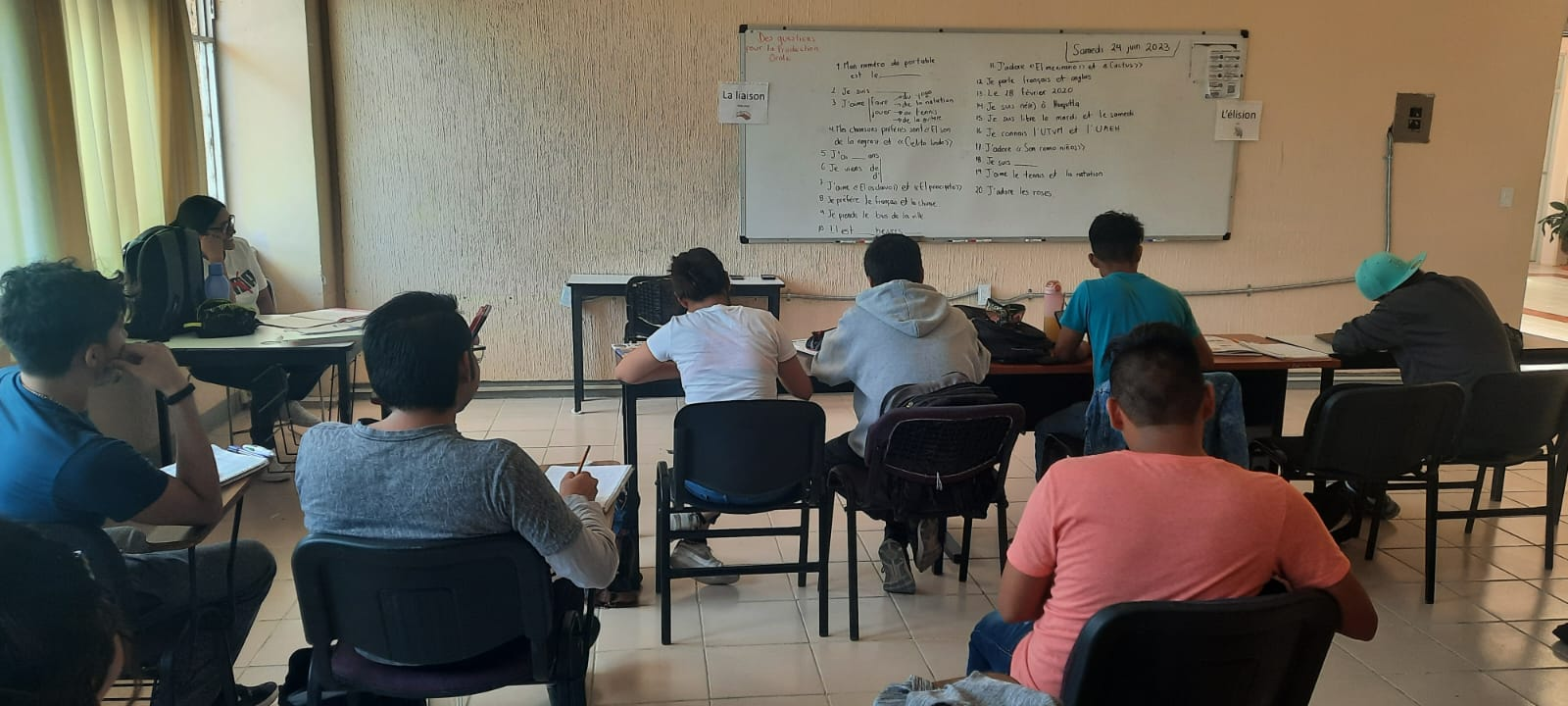 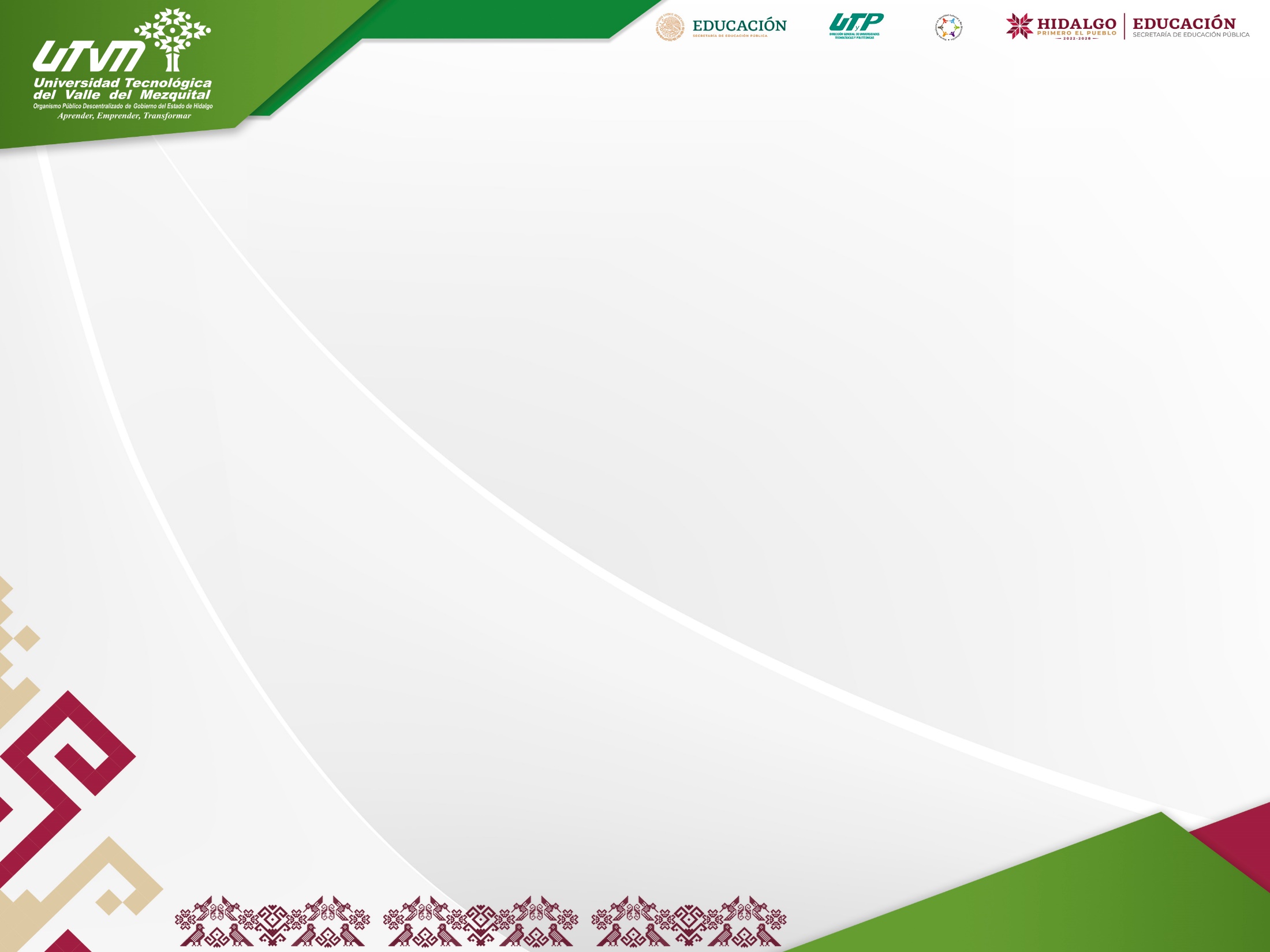 Consejo Técnico de la Educación Superior
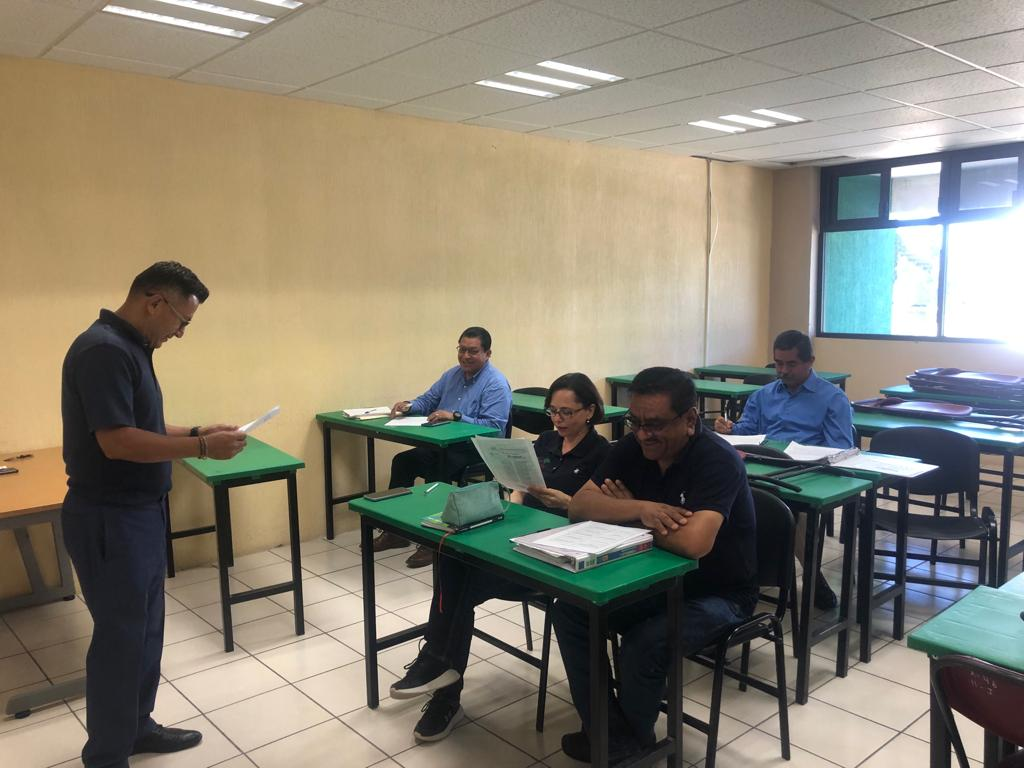 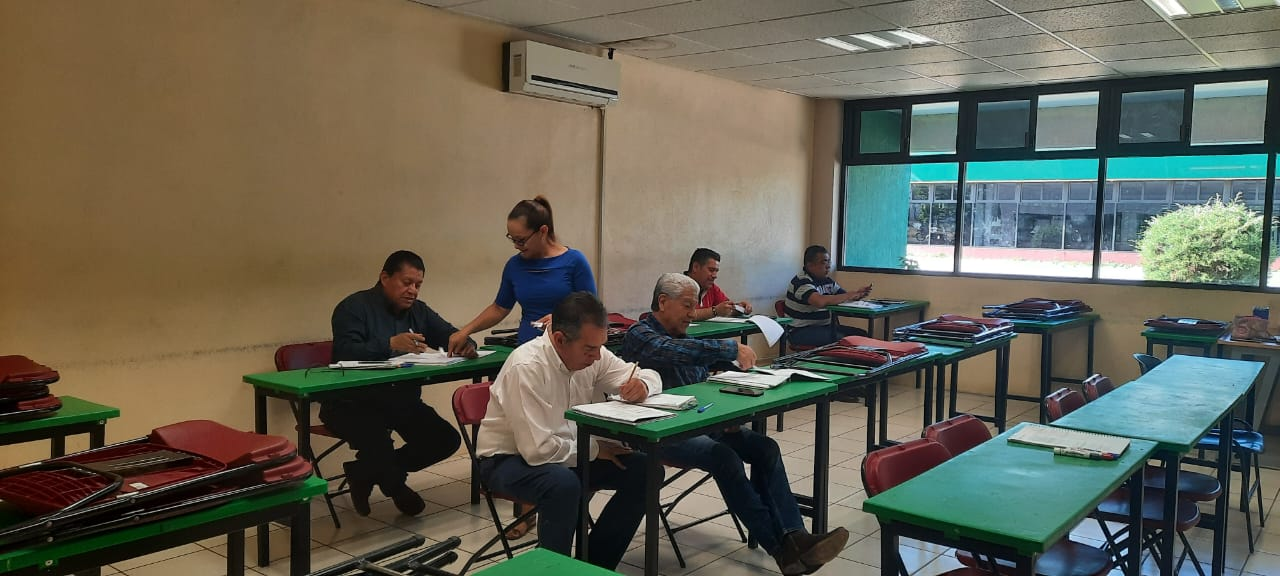 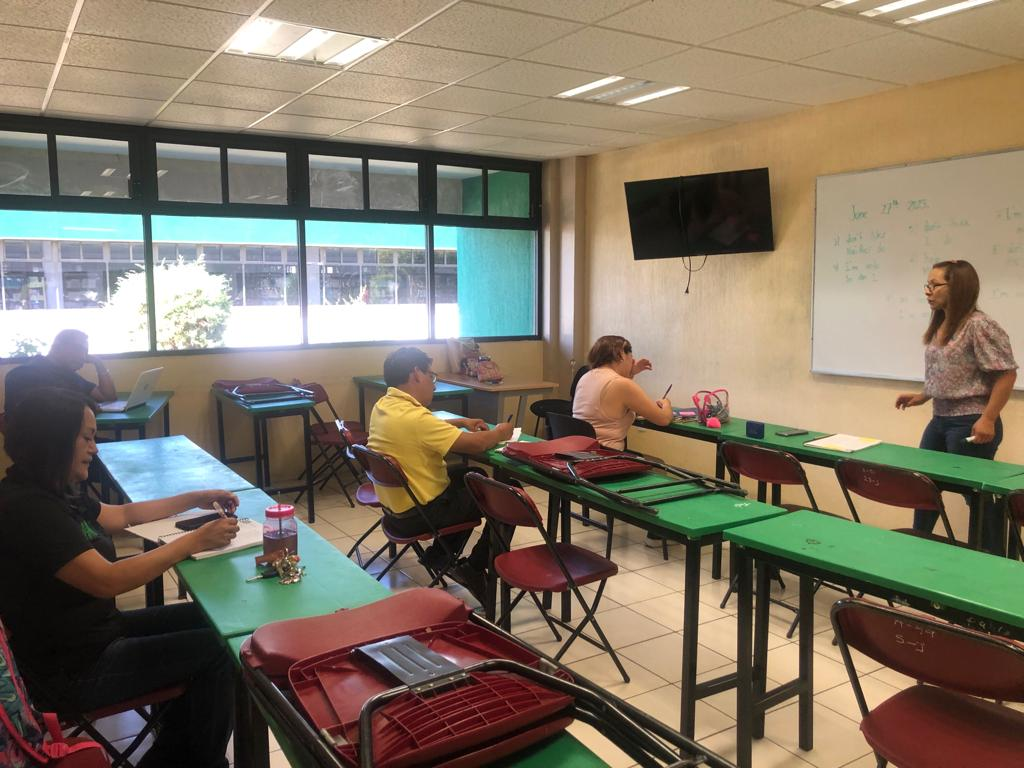 Se continua con el curso de inglés para PTC’s, en el que asisten 8 docentes en nivel Intermedio I y 6 en nivel intermedio II. Además del grupo avanzado en el que asisten 4 docentes al taller de Speaking and Production.